學生資料 
Student
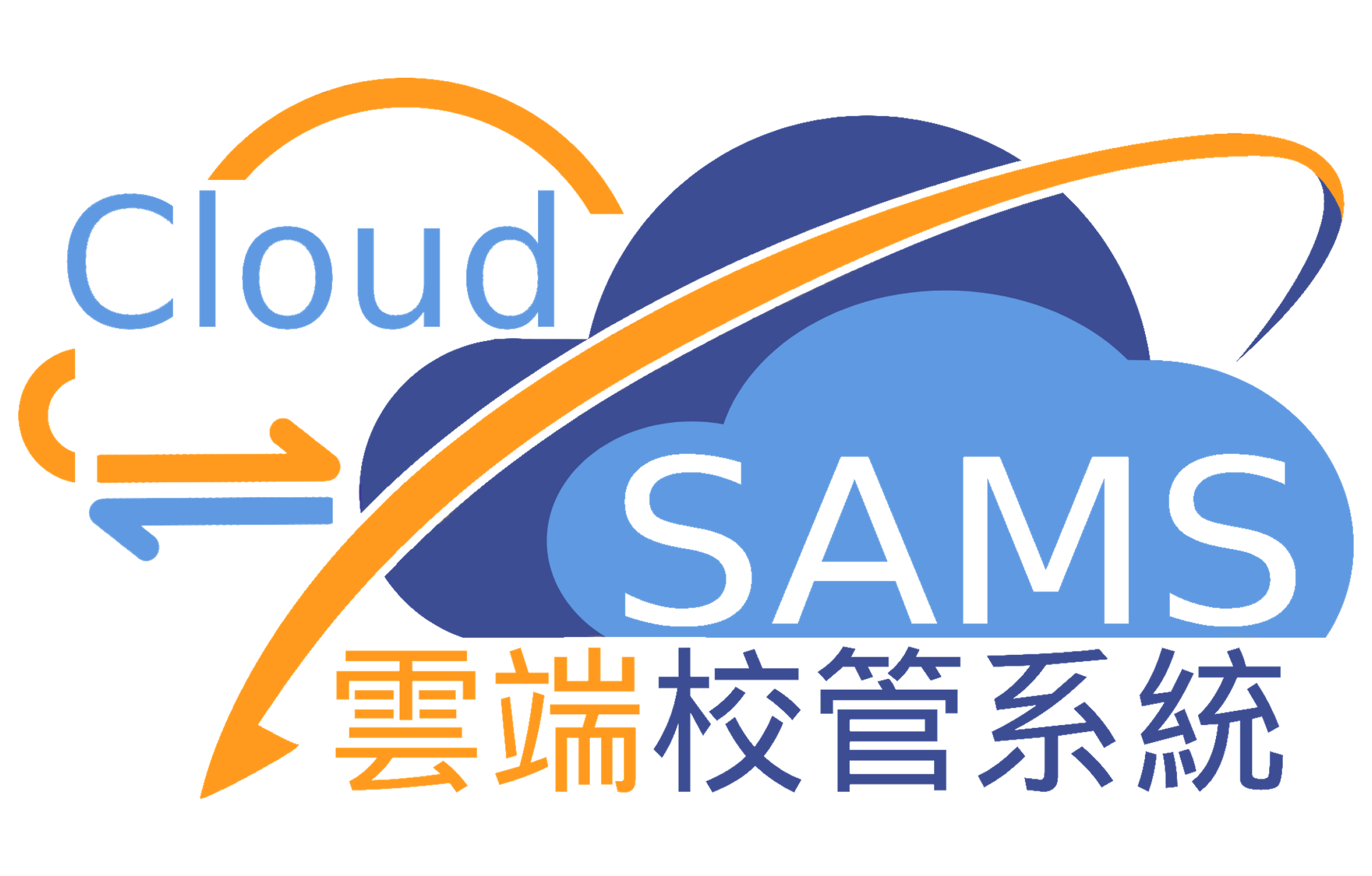 首次使用雲端校管系統 (CloudSAMS)
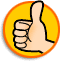 預備工作
 確定收集範圍及收集截止日期
 確定記錄甚麼學生資料
全部學生？
必須︰
英文姓名
出生日期
性別
在學資料…
非必須︰ 
地址
身高及體重
監護人
兄弟姊妹…
只是本學年新生？
只是某級別學生？
 確定資料收集方法
 為學生編定註冊編號 (Registration Number)
學生名冊？
問卷調查？
入學申請表？
點名簿？
例如︰編號 = 入學年份 + 序號？
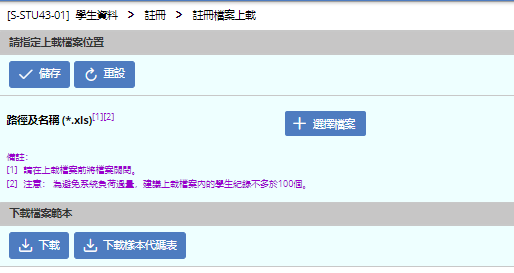 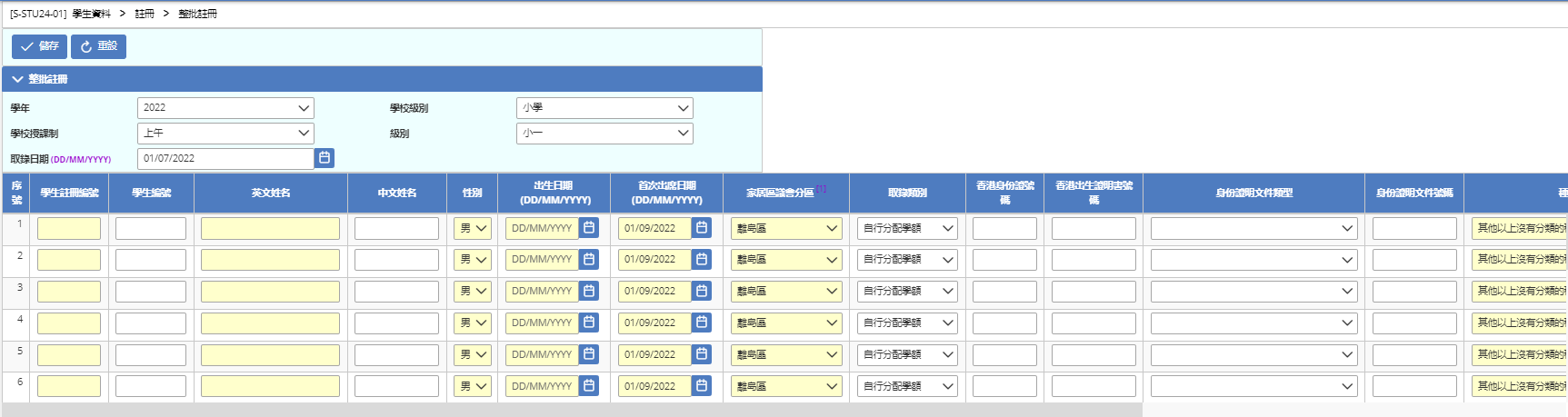 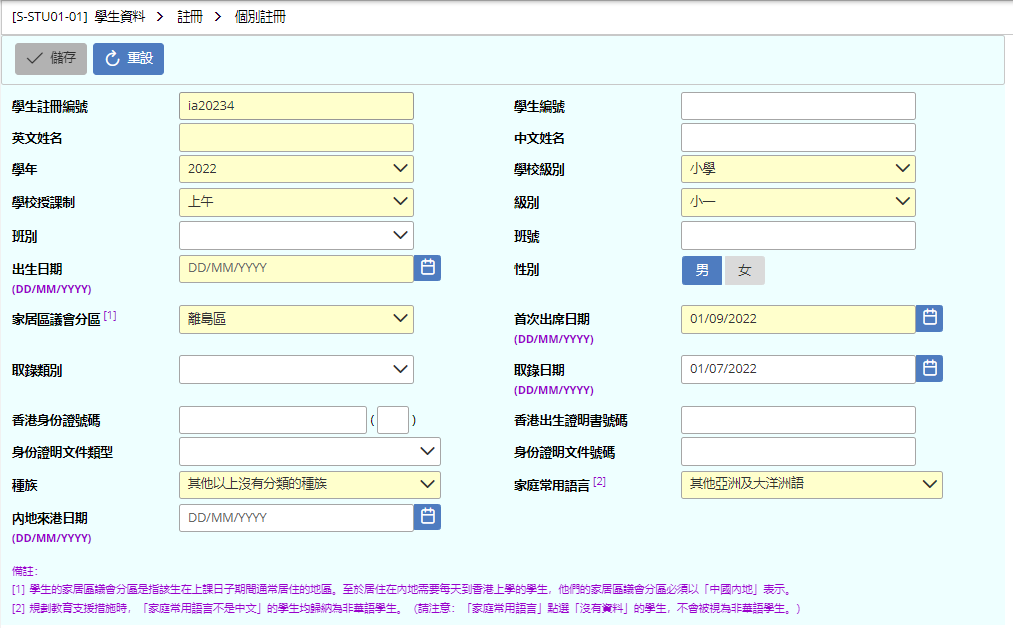 使用系統
 選定方法
 輸入資料
 個別註冊
 註冊檔案上載
 整批註冊
後期工作
 列印報告
 學生個人資料
 學生在學資料
 監護人資料 ...
 核對已輸入的資料
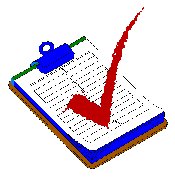  書記      班主任
 學生      監護人
資料整理完畢，經聯遞系統輸出「實際在學人數點算」及「收生實況調查」資料檔
   學校可以整批上載學生相片，方便日後編修班別座位表
   如有學生資料更新，可產生表格A/As/B/B&As/C/D/Ds，經聯遞系統遞交予教       育局